Go to stjv.org. Click “Donate”. Then click “View Donor Portal
Enter an amount here.
Or click here to create or access your account.
Donor Portal
New users click here
Login here if you have an existing account.
Fill out your basic information to create an account.
Enter your payment information here.
Visa, Mastercard, and American Express are accepted, or you click on the “Use Check” image to link to your bank account.
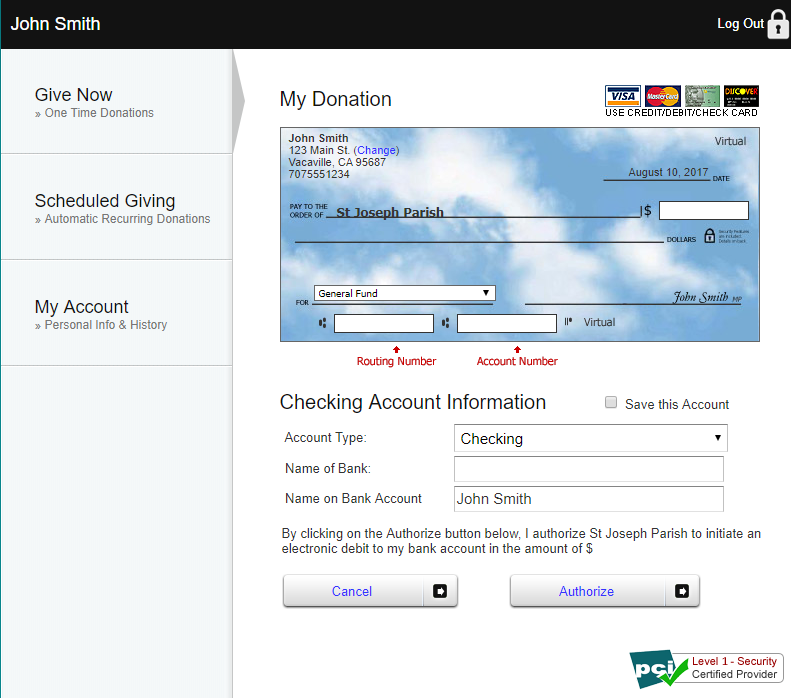 Fill out your information as it appears on your checks, along with your name and the name of your bank.
You can choose which fund to give to when making any donation.
Under “Scheduled Giving” you can arrange for your donation to be paid automatically on a regular schedule - - monthly, twice a month, weekly, or bi-weekly - - whatever works best for you.
Go to “My Account” to update your personal information and view your giving history.
That’s it! You can now donate online with ease.

Thank you for your stewardship of St. Joseph Parish.
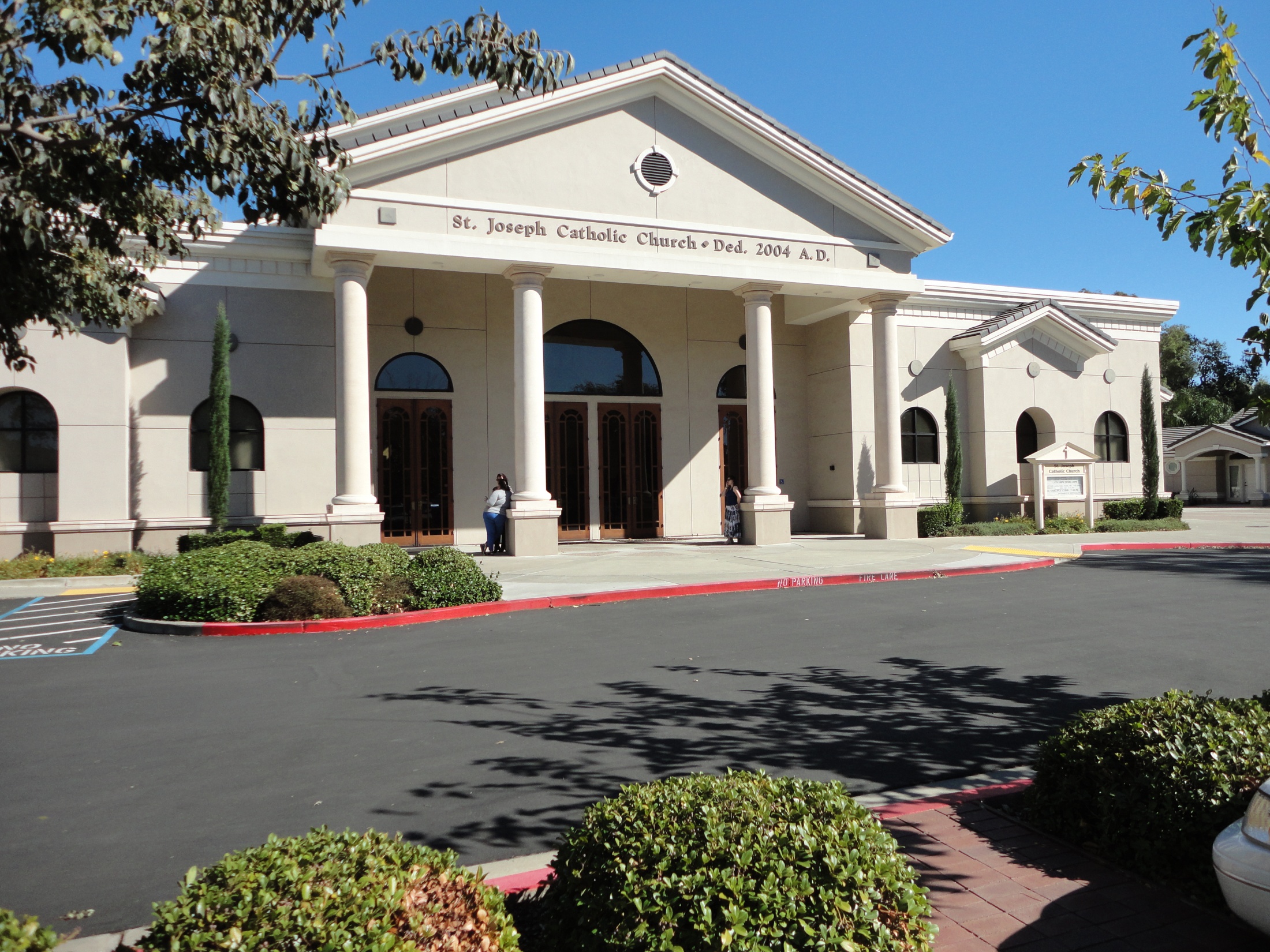